Презентация команды
Команда bot
Описание проекта
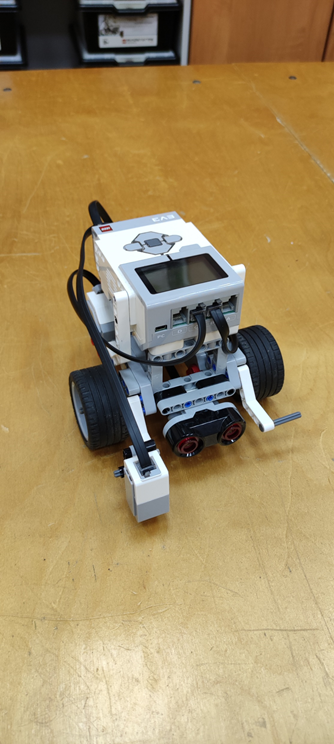 Робот сконструирован на основе набора Lego ev3 mindstorms education и представляет собой базовую тележку с двумя двигателями и подключенными датчиками расстояния и цвета.
Среда программирования
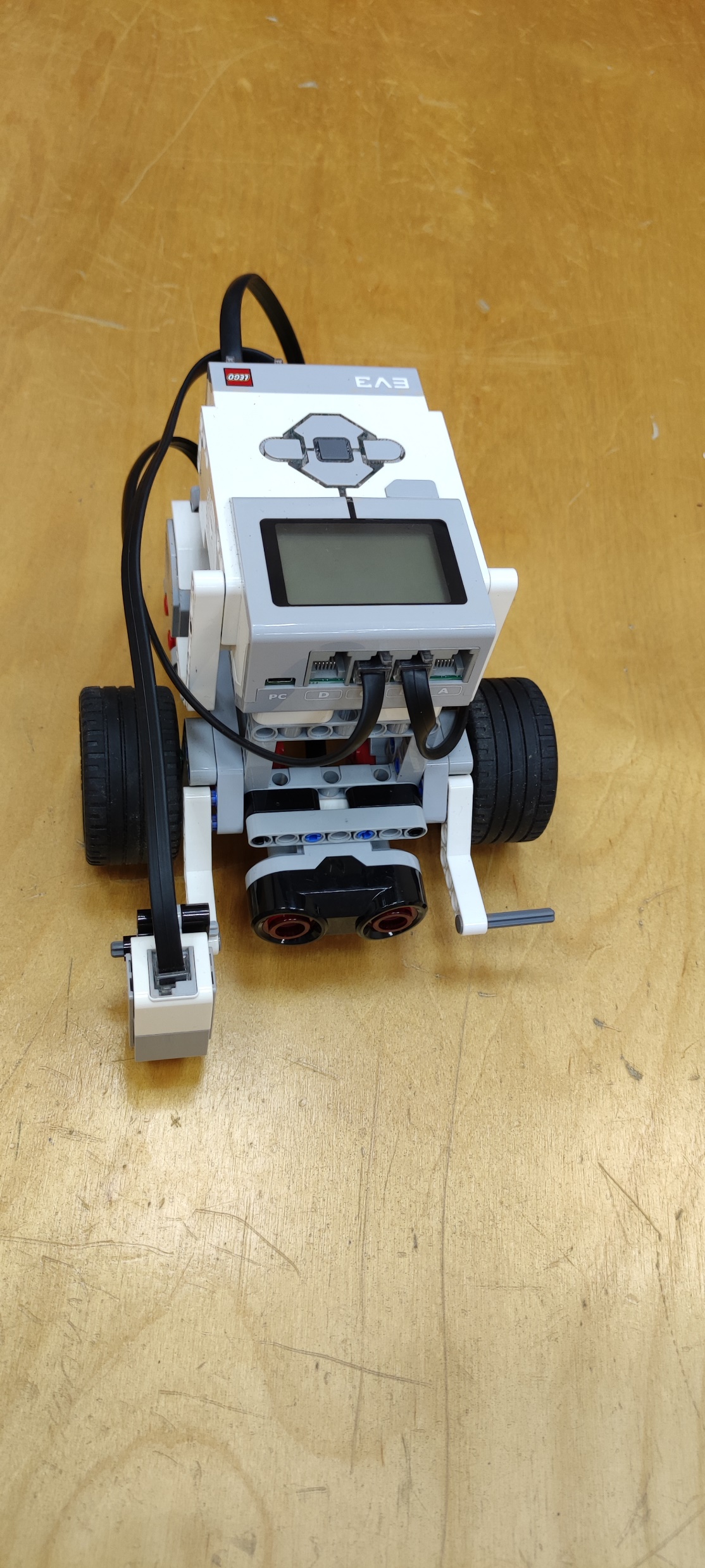 Запрограммирован робот в среде трик студио, поскольку в данном программном обеспечении есть в отладке среда визуализации, позволяющая посмотреть запрограммированные функции еще до этапа загрузки в робота.
Ссылка на видео
https://www.youtube.com/shorts/A8oCDpPsJBw